BIOLOGY 2E

Chapter 21 VIRUSES
PowerPoint Image Slideshow
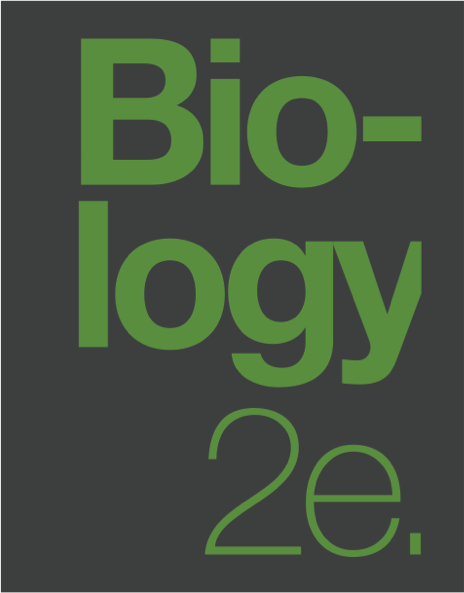 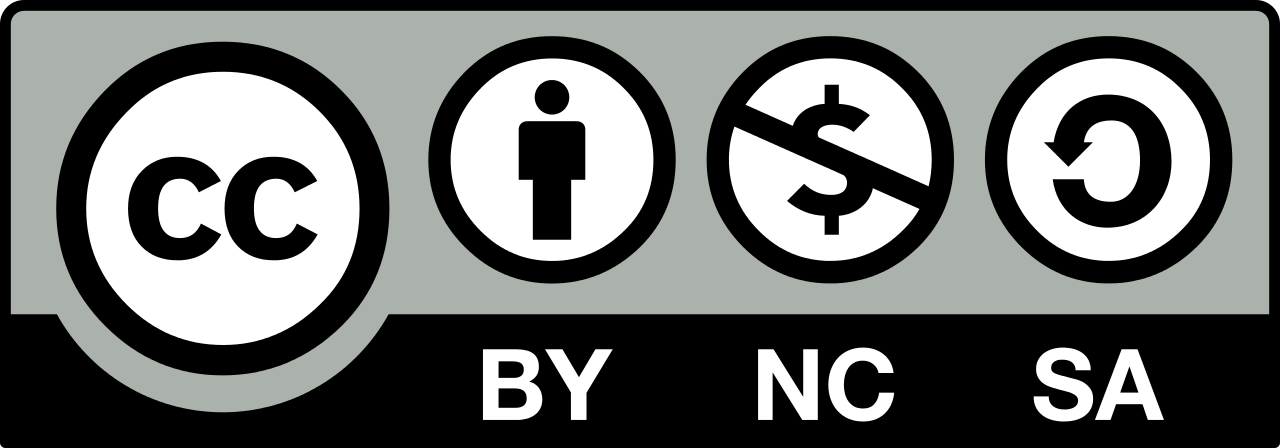 This work is licensed under a Creative Commons Attribution-NonCommercial-ShareAlike 4.0 International License.
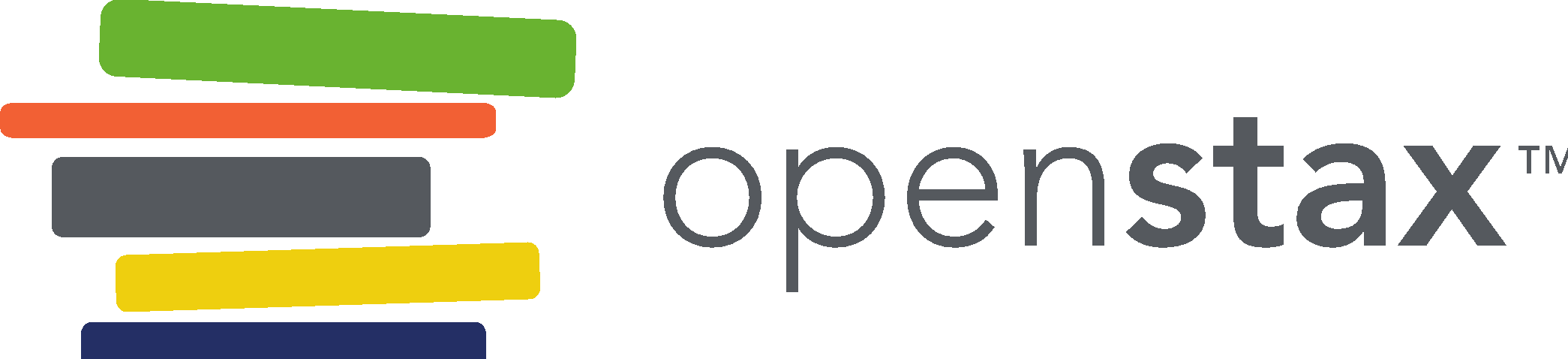 VIRUSES ARE DIFFERENT FROM LIVING CELLS, YET THEY MAKE A LARGE IMPACT ON CELLS
They are “acellular” (not cells).
They have no metabolism and cannot grow.
They depend on host cells to make copies of themselves.
They are the ultimate parasite; cannot replicate unless they are in host cell using that cell’s machinery
Their origin is uncertain.
They seem to have collected pieces of nucleic acid from various sources.
They can infect nearly all lifeforms.
They are not only species specific but tissue specific (as far as what they will infect)
VIRUSES WERE KNOWN TO EXIST BEFORE THEY WERE SEEN
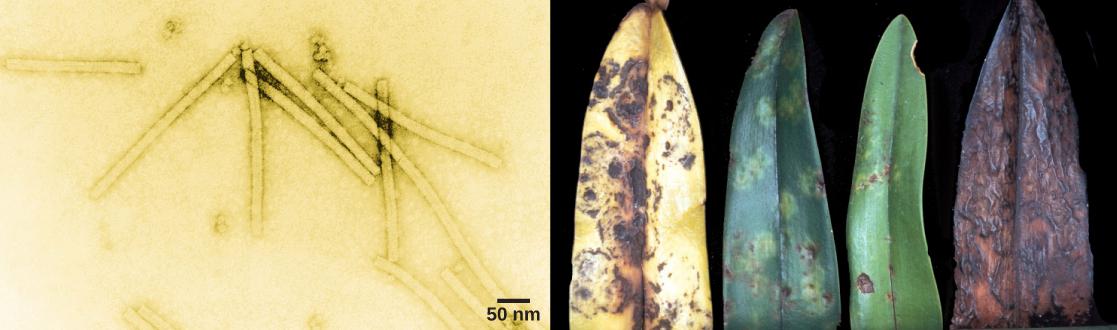 In 1892, tobacco mosaic disease was transmitted via plant extracts. Filtration removed the bacteria… but they knew something even smaller was transmitting the disease.
Download for free at http://cnx.org/contents/185cbf87-c72e-48f5-b51e-f14f21b5eabd@10.61
SEEING VIRUSES
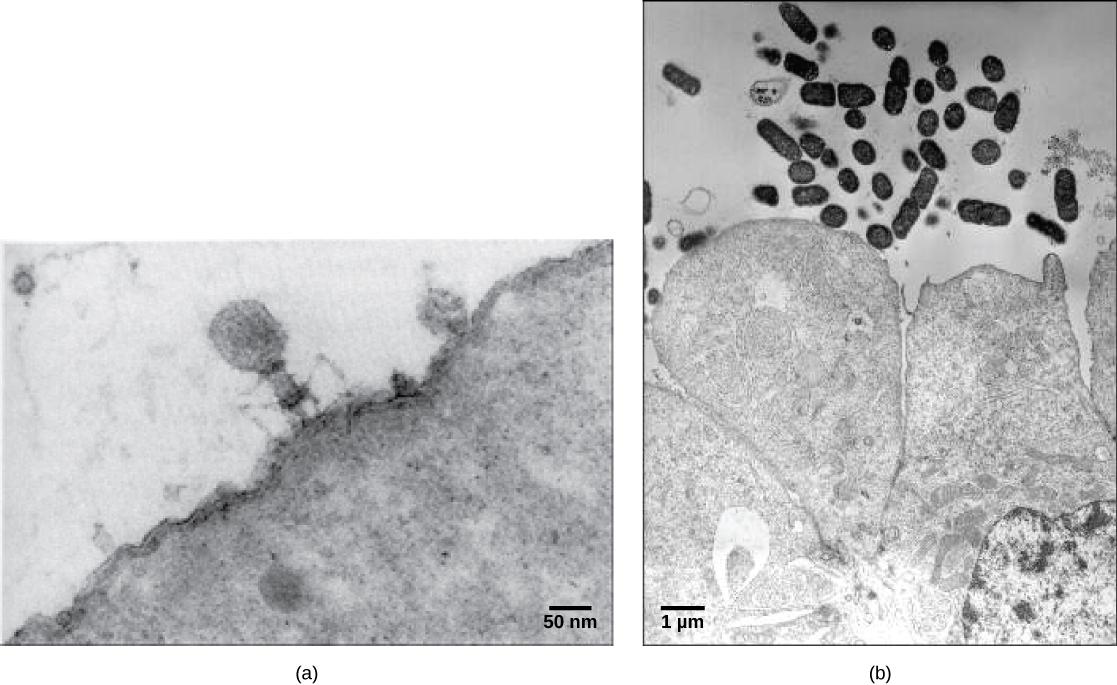 In the 1930s, a new technology made viruses visible by microscopy
Download for free at http://cnx.org/contents/185cbf87-c72e-48f5-b51e-f14f21b5eabd@10.61
VIRUS SIZE AND IMAGING
Almost all viruses are too small to be seen with light microscopes.
A single virus particle (a “virion”) may be only 20 nm across.
Electron microscopes can magnify 500,000x.
The image clarity is due to good resolution (0.05 nm).
The invention of electron microscopes led to the discovery of many types of viruses in many types of organisms.
SIZES
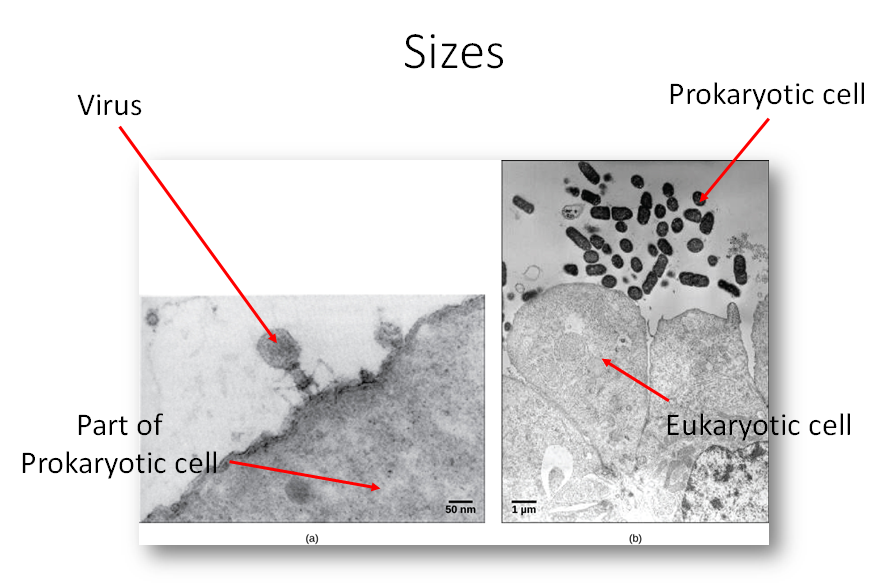 VIRUS EVOLUTION
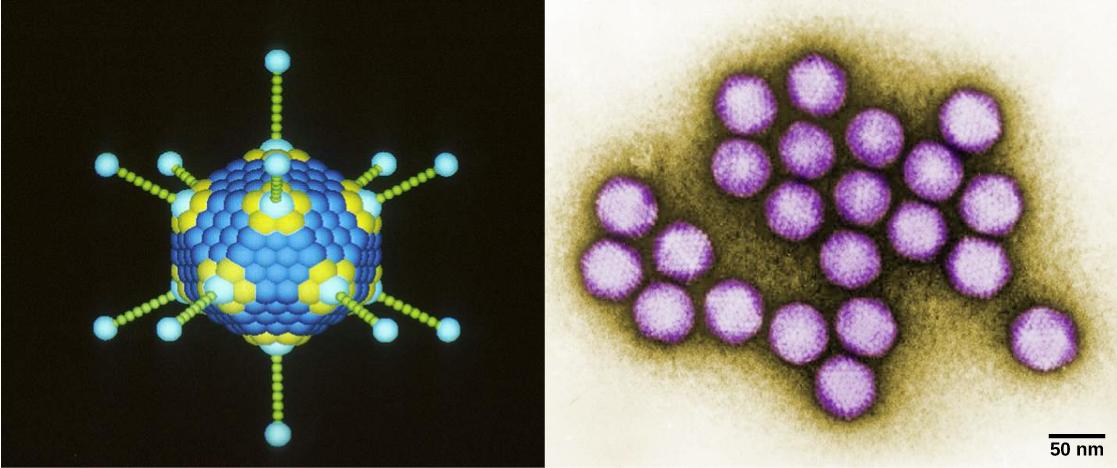 Did they “devolve” from free-living cells?
Did nucleic acid molecules “escape” from cells?
Did they begin as self-replicating molecules?
No one is sure.
Download for free at http://cnx.org/contents/185cbf87-c72e-48f5-b51e-f14f21b5eabd@10.61
VIRUS MORPHOLOGY
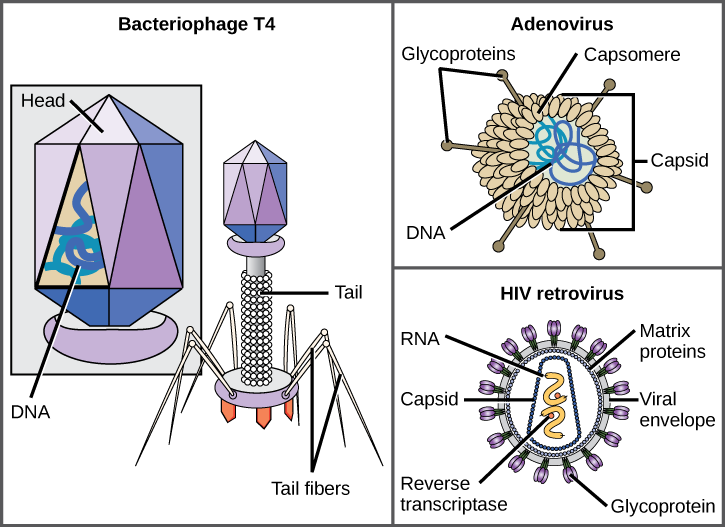 Each virion has:
Nucleic acid: might be DNA or RNA, double stranded or single stranded
Protein capsid
Some virions also have an “envelope” that is similar to a cell membrane.
Download for free at http://cnx.org/contents/185cbf87-c72e-48f5-b51e-f14f21b5eabd@10.61
FOUR VIRUS SHAPES
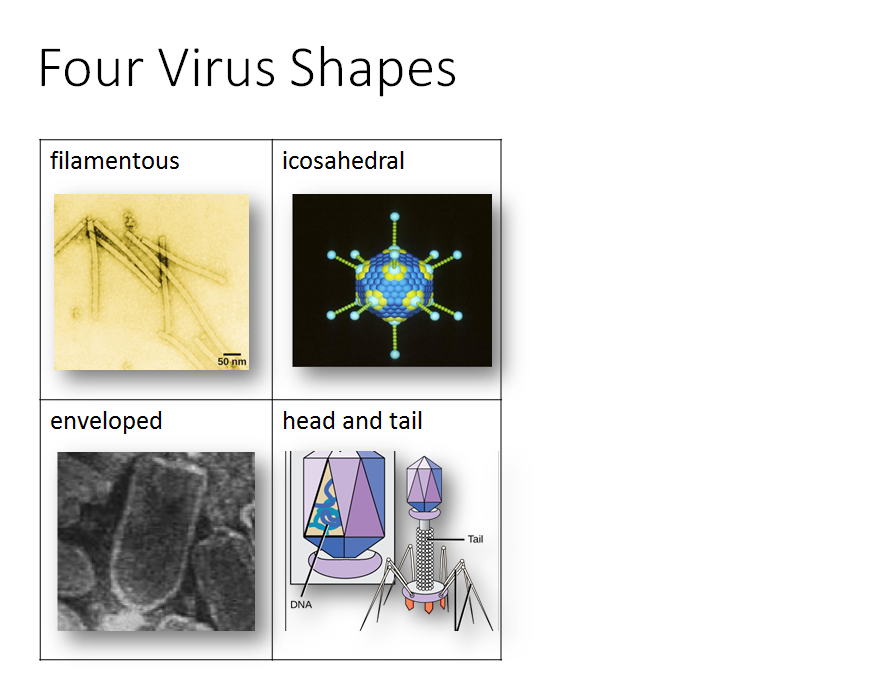 BACTERIOPHAGE T4
Bacteriophages infect bacteria
Infects the bacterium, Escherichia coli
Has a DNA genome
Has been studied extensively
Download for free at http://cnx.org/contents/185cbf87-c72e-48f5-b51e-f14f21b5eabd@10.61
ADENOVIRUS
Infects the human respiratory tract
Is non-enveloped
Other non-enveloped viruses include poliovirus, human papillomavirus, and hepatitis A virus.
Download for free at http://cnx.org/contents/185cbf87-c72e-48f5-b51e-f14f21b5eabd@10.61
HIV RETROVIRUS
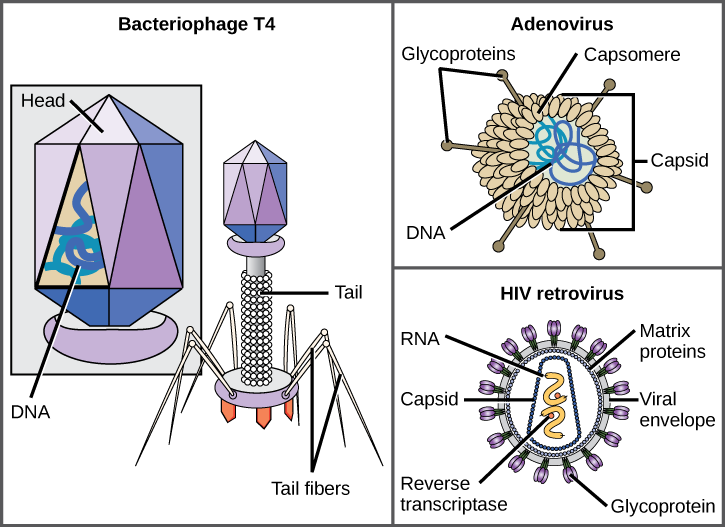 Causes AIDS (acquired immunodeficiency syndrome)
Is enveloped
Is a retrovirus (can reverse transcribe its RNA genome into DNA form.)
Download for free at http://cnx.org/contents/185cbf87-c72e-48f5-b51e-f14f21b5eabd@10.61
VIRUSES HAVE GENOMES
The virus core contains nucleic acid.
either DNA or RNA (but not both)
may be single-stranded or double-stranded
may be circular or linear
may be in one piece or in multiple segments
The genome is much smaller than a cell’s genome.
DNA directs the host cell to make new virus copies.
RNA may be directly transcribed, or replicated first.
RNA viruses use enzymes that make more errors
RNA viruses mutate more frequently
SEVERAL WAYS TO CLASSIFY VIRUSES
According to nucleic acid type and function
According to capsid structure
Enveloped/non-enveloped
Genome structure
VIRUS CLASSIFICATION BY GENOME STRUCTURE AND CORE
VIRUS CLASSIFICATION
Download for free at http://cnx.org/contents/185cbf87-c72e-48f5-b51e-f14f21b5eabd@10.61
BALTIMORE CLASSIFICATION
Download for free at http://cnx.org/contents/185cbf87-c72e-48f5-b51e-f14f21b5eabd@10.61
FLU ATTACK! HOW A VIRUS INVADES YOUR BODY
Video Link
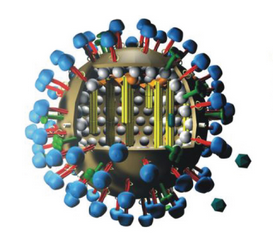 Download for free at http://cnx.org/contents/185cbf87-c72e-48f5-b51e-f14f21b5eabd@10.61
CYTOPATHIC EFFECTS
These cell damaging changes can occur when a virus replicates in a host cell:
lysis (the cell ruptures or bursts open)*
apoptosis (programmed self-destruction)
widespread symptoms due to the body’s immune response

*In some cases, replicated viruses can leave the cell by “budding”, which does not immediately kill the cell.
STEPS OF VIRUS INFECTIONS
Attachment
Entry
Replication and Assembly
Egress (Release)
Attachment
Receptors on the surface of the host cell bind to virus capsid proteins or virus envelope glycoproteins.
Viruses can attach only to cells that have the right receptor molecules.
Therefore, viruses can be very specific about what species or cell type they can infect.
Entry
Bacteriophage DNA enters the host cell “naked”.
Viruses may enter eukaryotic cells by endocytosis or, if enveloped, by fusion with the cell’s membrane.
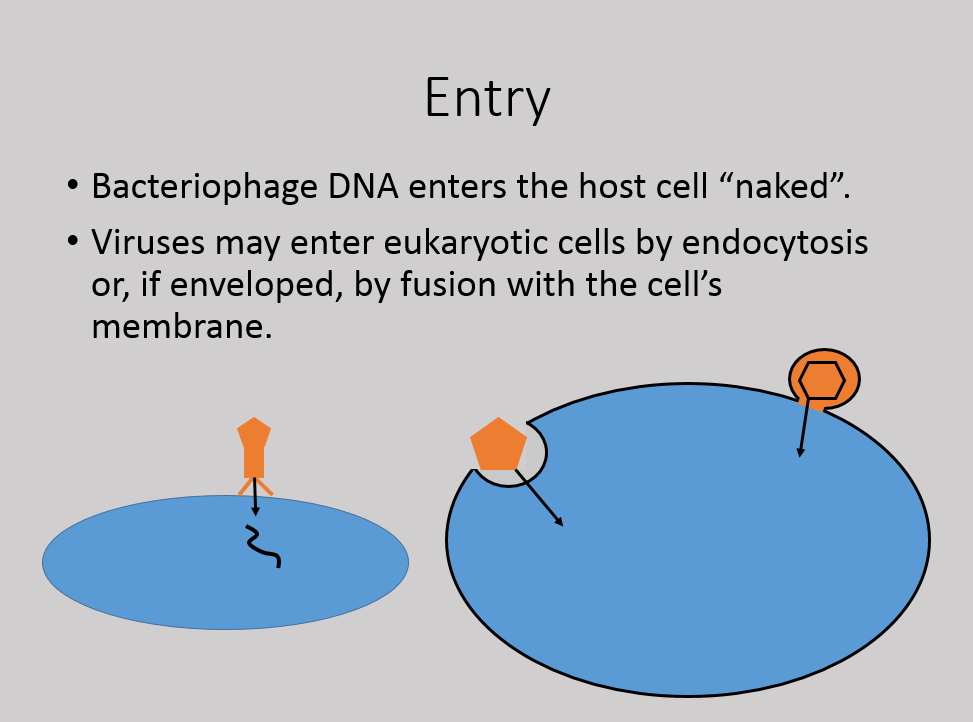 Replication and Assembly
Egress (Release)
May involve lysis and death of the host cell.
May involve budding, which does not directly kill the host cell.
INFECTION
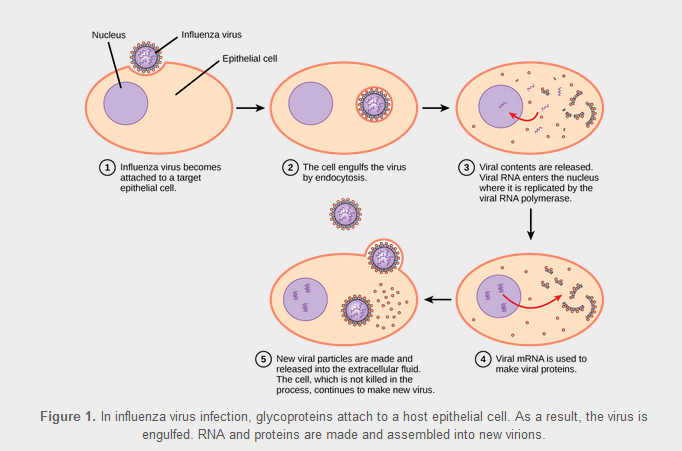 In influenza virus infection, glycoproteins attach to a host epithelial cell. As a result, the virus is engulfed. RNA and proteins are made and assembled into new virions.
Download for free at http://cnx.org/contents/185cbf87-c72e-48f5-b51e-f14f21b5eabd@10.61
BACTERIOPHAGES
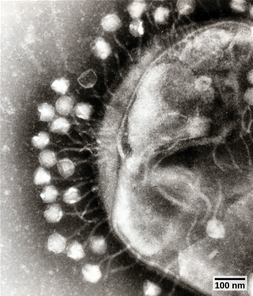 Viruses that infect bacteria
Download for free at http://cnx.org/contents/185cbf87-c72e-48f5-b51e-f14f21b5eabd@10.61
VIRUS CYCLES
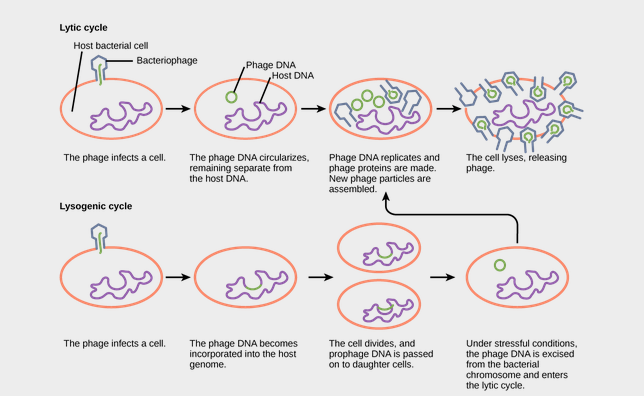 Download for free at http://cnx.org/contents/185cbf87-c72e-48f5-b51e-f14f21b5eabd@10.61
ANIMAL VIRUSES
May cause:
Acute disease (colds, influenza)
Chronic infection (hepatitis C)
Latency and intermittent symptoms (herpes simplex)
remains in nerve tissue for life
reactivation causes active replication and cell lysis
Asymptomatic infection (other human herpesviruses)
Oncogenesis (hepatitis B and C, human papillomavirus [HPV])
VARICELLA-ZOSTER (CHICKENPOX VIRUS)
Childhood chickenpox 🡪 viral latency 🡪 possible reactivation in later life results in shingles
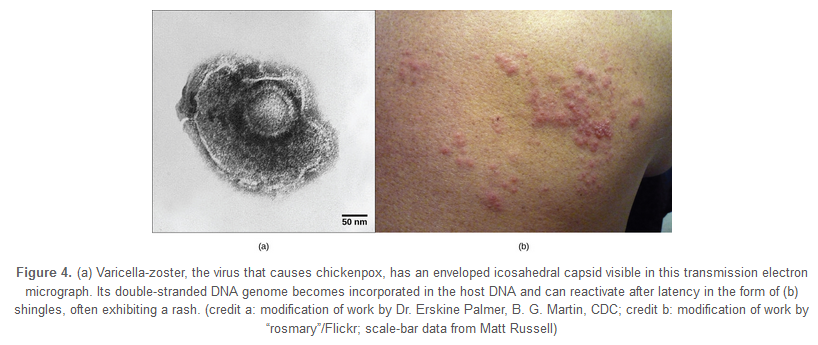 (a) Varicella-zoster, the virus that causes chickenpox, has an enveloped icosahedral capsid visible in this transmission electron micrograph. Its double-stranded DNA genome becomes incorporated in the host DNA andcan reactivate after latency in the form of (b) shingles, often exhibiting a rash.(credit a: modification of work by Dr. Erskine Palmer, B. G. Martin. CDC; credit b: modification of work by “rosmary”/Flickr; scale-bar data from Matt Russell)
Download for free at http://cnx.org/contents/185cbf87-c72e-48f5-b51e-f14f21b5eabd@10.61
HPV
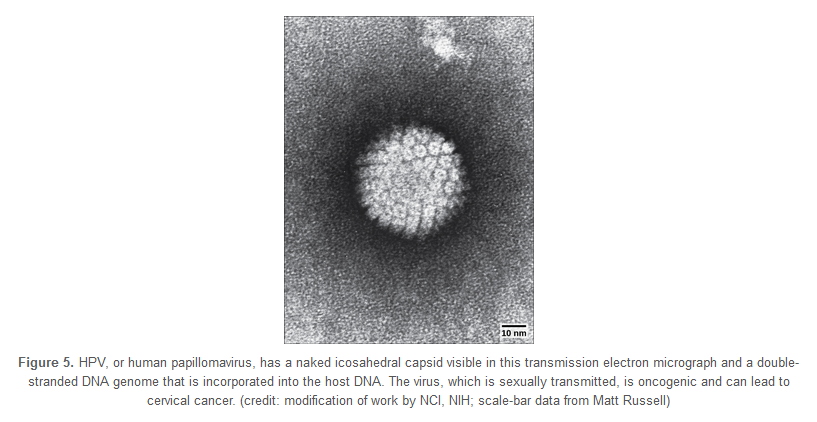 HPV, or humans papillomavirus, has a naked icosahedral capsid visible in this transmission electron micrograph and a double-stranded DNA genome that is incorporated Into the host DNA. The virus, which is sexually transmitted, is oncogenic and can lead to cervical cancer.(credit: modification of work by NCI, NIH; scale bar data from Matt Russell)
Download for free at http://cnx.org/contents/185cbf87-c72e-48f5-b51e-f14f21b5eabd@10.61
PLANT VIRUSES
Horizontal transmission
virus typically enters by way of damaged plant tissue
may come from pollen, another plant,  or vectors such as insect bites
Vertical transmission
virus is transmitted from the parent plant


May cause hypoplasia (decreased growth and vigor)
May cause necrosis of the plant or plant tissue
PLANT VIRUSES
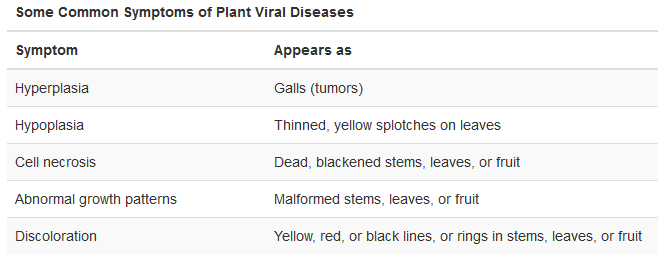 Download for free at http://cnx.org/content/col11448/latest/
IMPACTS ON HUMANS
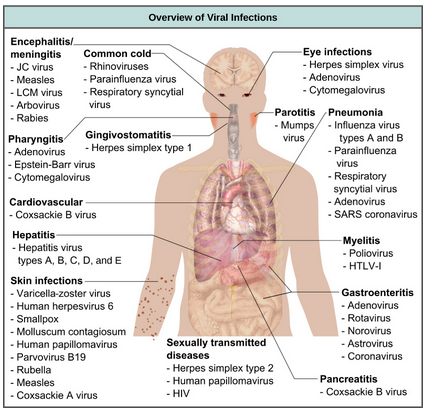 VACCINES TO PREVENT VIRAL INFECTIONS
Trigger immune protection

Prepared using:
Attenuated “live” virus*
“killed” virus
molecular subunits



*very small risk of infection
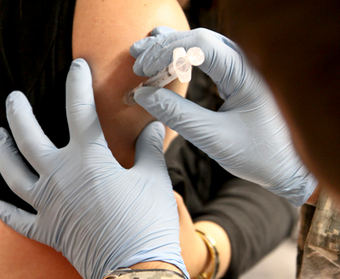 credit: USACE Europe District
Download for free at http://cnx.org/content/col11448/latest/
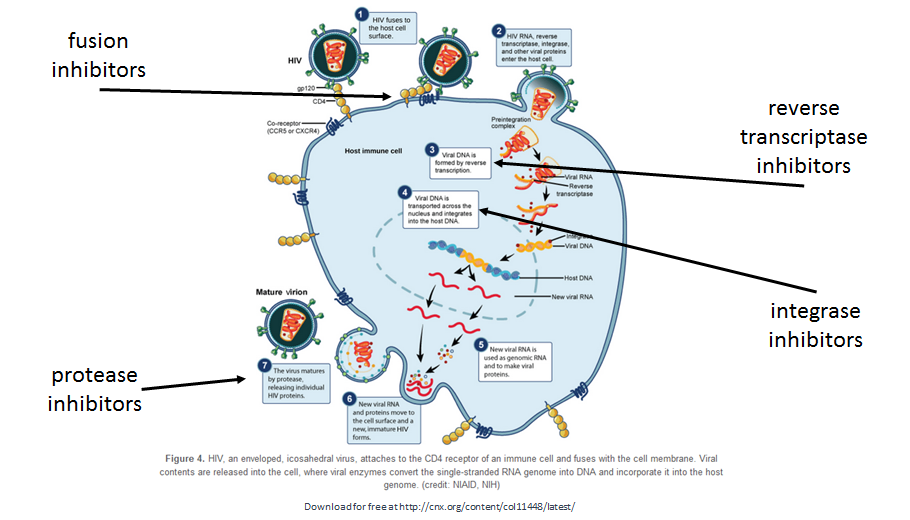 HIV, an enveloped, icosahedral virus, attaches to the CD4 receptor of an immune cell and fuses with the cell membrane. Viral contents are released into the cell, where viral enzymes convert the single-strandd RNA genome into DNA and incorporate it into the host genome. (credit: NIAID, NIH)
Download for free at http://cnx.org/content/col11448/latest/
PRIONS: PROTEINACEOUS INFECTIOUS PARTICLES
Very small
Contain no nucleic acid
Cause fatal neurodegenerative diseases
Mad cow disease (BSE, bovine spongiform encephalopathy)
(v)Creutzfeldt-Jakob disease (in humans)
Kuru (in humans, spread by cannibalism)	
Scrapie (in sheep)
Chronic wasting disease (in deer, moose, elk)
Prions are not destroyed by cooking.
Abnormal Prp converts normal Prp into abnormal Prp.
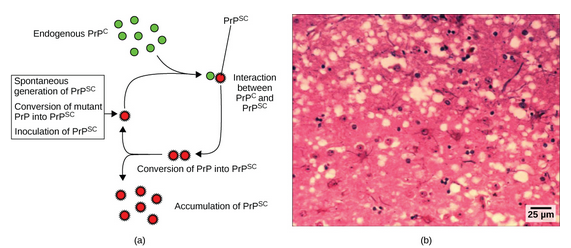 Download for free at http://cnx.org/content/col11448/latest/
VIROIDS: SMALL CIRCLES OF RNA
Only known to infect plants
Can replicate within cells
Do not manufacture any proteins
Can cause crop failures